UNIVERSIDADE ABERTA DO SUSUNIVERSIDADE FEDERAL DE PELOTASEspecialização em Saúde da Família
MELHORIA DA ATENÇÃO A PESSOA COM HIPERTENSÃO ARTERIAL SISTÊMICA E/OU DIABETES MELLITUS NA UBS BELA VISTA DO PIATÓ, ASSÚ/RN


Yoel Raydel Marzán De la Rosa
Orientadora: Andressa de Andrade
INTRODUÇÃO
A Hipertensão Arterial sistêmica é um importante problema de saúde pública no Brasil e no mundo, sendo ainda um dos mais importantes fatores de risco para o desenvolvimento de doenças cardiovasculares, cerebrovasculares e renal crônica, tornando-se responsável por pelo menos 40% das mortes por acidente vascular cerebral e por 25% das mortes por doença arterial coronariana. Representa um fator determinante de morbidade e mortalidade, mas quando adequadamente controlada é possível reduzir notavelmente as limitações funcionais e as incapacidades. Da mesma forma, a prevalência da Diabetes Mellitus (DM) está aumentando na população brasileira, sendo a principal causa de cegueira, doença renal e amputação e expõe a um aumento de mortalidade, principalmente por eventos cardiovasculares (BRASIL, 2013).
ASSÚ

Aproximadamente 53.000 habitantes 
   (IBGE,  2010).
Situado na microrregião do Vale do Assú 
na mesorregião do Oeste Potiguar. 
Extensão territorial de 1.269.235Km².
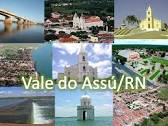 Estrutura de saúde 

A cidade possui um hospital público estadual, o Hospital Regional DR. Nelson Inácio, o Centro Clínico Dr. Ezequiel Epaminondas, um centro de especialidades odontológicas, um centro de reabilitação e possui 16 UBS. 
Composição da equipe de saúde da UBS: são duas equipes de trabalho, totalizando 2 enfermeiros, 2 técnicos, 11 agentes comunitários de saúde, 1 médico.
Justificativa
Optei em realizar meu projeto de intervenção com foco na melhoria da atenção a hipertensos e diabéticos, uma vez que são doenças com uma alta prevalência na área de abrangência da UBS Bela Vista Piató, assim como também são responsáveis por uma alta demanda de consultas médicas pelo descontrole da mesma. Além disso, há grande superposição entre os portadores de uma e de outra enfermidade.
Antes da Intervenção
Objetivo geral: 
Melhorar a atenção aos adultos portadores de HAS e/ou DM na UBS Bela Vista Piató, município de Assú/RN.

Objetivos específicos: 
1- Ampliar a cobertura a hipertensos e/ou diabéticos. 
2- Melhorar a qualidade da atenção a hipertensos e/ou diabéticos.  
3- Melhorar a adesão de hipertensos e/ou diabéticos ao programa.
4- Melhorar o registro das informações.
5- Mapear hipertensos e diabéticos de risco para doença cardiovascular.
6- Promover a saúde de hipertensos e diabéticos
Metodologia

A pesquisa foi estruturada para ser desenvolvido no período de 16 semanas na Unidade de Saúde da Família (USF) Bela Vista do Piató, Município de Assú/RN. 

Na área de abrangência da UBS estão adscritos 2.629 usuários.

Participaram da intervenção todos os pacientes hipertensos e/ou diabéticos pertencentes a área adscrita da Unidade Básica de Saúde.
Metodologia
Manual da Hipertensão Arterial e Diabetes Mellitus do Ministério da Saúde, 2012; 
Utilizamos também os Cadernos de Atenção Básica nº 16 de 2006 de Diabetes Mellitus e o Caderno de Atenção Básica nº 15 de 2006 de Hipertensão Arterial e ainda o Manual de Estrutura Física das Unidades Básica de Saúde;
Fichas espelho e planilha de coleta de dados – UFPel.
Metas e Resultados
Meta 1.1: Cadastrar 80% dos hipertensos da área de abrangência no Programa de Atenção à Hipertensão Arterial e à Diabetes Mellitus da unidade de saúde.
Figura 1: Cobertura do Programa de Atenção ao Hipertenso na unidade de saúde.
Fonte: Planilha de coleta de dados, ESF Bela Vista Piató, Assú/RN (2015).
Meta 1.2 Manter os 100% dos diabéticos da área de abrangência no Programa de Atenção à Hipertensão Arterial e à Diabetes Mellitus da unidade de saúde.
Figura 2: Cobertura do Programa de Atenção ao Diabético na unidade de saúde.
 Fonte: Planilha de coleta de dados, ESF Bela Vista Piató, Assú/RN (2015).
Meta 2.1: Realizar exame clínico apropriado em 100% dos hipertensos.
Meta 2.2 : Realizar exame clínico apropriado em 100% dos diabéticos
Figura 3: Proporção de Hipertensos e Diabéticos com exame clínico em dia de acordo 
com o protocolo.
Fonte: Planilha de coleta de dados, ESF Bela Vista Piató, Assú/RN (2015).
Meta 2.3: Garantir a 100% dos hipertensos a realização de exames complementares em dia de acordo com o protocolo.
Figura 4: Proporção de Hipertensos com os exames complementares em dia de acordo 
com o protocolo.
Fonte: Planilha de coleta de dados, ESF Bela Vista Piató, Assú/RN (2015).
Meta 2.4: Garantir a 100% dos diabéticos a realização de exames complementares em dia de acordo com o protocolo.
).
Figura 5: Proporção de Diabéticos com os exames complementares em dia de acordo 
 com o  protocolo.
 Fonte: Planilha de coleta de dados, ESF Bela Vista Piató, Assú/RN (2015).
Meta 2.5: Priorizar a prescrição de medicamentos da farmácia popular para 100% dos hipertensos cadastrados na unidade de saúde.Meta 2.6: Priorizar a prescrição de medicamentos da farmácia popular para 100% dos diabéticos cadastrados na unidade de saúde.
Figura 6: Proporção de Hipertensos e Diabéticos com prescrição de medicamentos 
	da farmácia popular/Hiperdia priorizada.
Meta 2.7: Realizar avaliação da necessidade de atendimento odontológico em 100% dos hipertensos.Meta 2.8: Realizar avaliação da necessidade de atendimento odontológico em 100% dos diabéticos.
Figura 7: Proporção de Hipertensos e Diabéticos com avaliação da necessidade 
 de atendimento odontológico.
 Fonte: Planilha de coleta de dados, ESF Bela Vista Piató, Assú/RN (2015).
Meta 3.1: Buscar 100% dos hipertensos faltosos às consultas na unidade de saúde conforme a periodicidade recomendada.Meta 3.2: Buscar 100% dos diabéticos faltosos às consultas na unidade de saúde conforme a periodicidade recomendada.
nas buscas ativas e visitas domiciliares.
Figura 8: Proporção de Hipertensos faltosos as consultas com busca ativa.
    Fonte: Planilha de coleta de dados, ESF Bela Vista Piató, Assú/RN (2015).
Meta 4.1: Manter ficha de acompanhamento de 100% dos hipertensos cadastrados na unidade de saúde.Meta 4.2: Manter ficha de acompanhamento de 100% dos diabéticos cadastrados na unidade de saúde.
Figura 9: Proporção de Hipertensos e Diabéticos com registro adequado na 
	ficha de acompanhamento.
	Fonte: Planilha de coleta de dados, ESF Bela Vista Piató, Assú/RN (2015).
Meta 5.1: Realizar estratificação do risco cardiovascular em 100% dos hipertensos cadastrados na unidade de saúde.Meta 5.2: Realizar estratificação do risco cardiovascular em 100% dos diabéticos cadastrados na unidade de saúde.
Figura 10: Proporção de Hipertensos e Diabéticos com estratificação de risco 
 cardiovascular por exame clínico em dia.
 Fonte: Planilha de coleta de dados, ESF Bela Vista Piató, Assú/RN (2015).
Discussão:A importância da intervenção para:
Reflexão critica sobre o processo pessoal de aprendizagem e na implementação  da intervenção:
Expectativas iniciais e desenvolvimento do curso.

Significação do curso para a prática profissional.

Aprendizados mais relevantes.
REFERÊNCIAS

BRASIL. Avaliação do Plano de Reorganização da Atenção a Hipertensão Arterial e ao Diabetes Mellitus no Brasil. Ministério da saúde, Organização Pan-Americana. Brasília: Ministério da Saúde, 2004.
 
BRASIL. Cadernos de Atenção Básica. Diabetes Mellitus - n.º 16 Série A. Normas e Manuais Técnicos. Ministério da Saúde, Brasília - DF, 2006. 
 
BRASIL. Cadernos de Atenção Básica. Hipertensão Arterial Sistêmica - nº 15. Ministério da Saúde, Brasília - DF, 2006.
  
BRASIL. Ministério da Saúde. Manual de Hipertensos e Diabéticos Mellitus. Plano de Reorganização da Atenção à Hipertensão arterial e ao Diabetes mellitus. Secretaria de Políticas de Saúde. Brasília, 2012.
 
BRASIL. Ministério da Saúde. Manual de Estrutura Física das Unidades Básica de. Biblioteca virtual em saúde. Disponível em: www.saude.gov.br/bvs. Acesso em: 10 set. 2014.
 
Prefeitura Municipal de Assú. Disponível em: http://assu.rn.gov.br/historia/. Acesso em: 28 out. 2014.
Muito Obrigado!
Gracias!